Geometry Board Design
Andrew Laundrie
        UW  Physical Sciences Lab  
DUNE Electronics Review
2019  November 18
2019 November 18
UW Physical Sciences Lab
1
ProtoDUNE PCB Design Metrics
Head board thickness: 0.1875 in. (4.76 mm)
Side and foot boards: 0.125 in. (3.18 mm)
Dune was developed expecting 2% tolerance
The prevailing industry standard is +/- 10%
ProtoDUNE boards were closer to +/- 5%
Low-cost quick-turn suppliers are inconsistent
Quality suppliers cost more and take longer
2
ProtoDUNE PCB Design Metrics
Minimum wire trace width: 0.012 in. (0.3 mm)
ProtoDUNE used 0.012 traces in most places
Short segments near wire solder pads: 0.030
Geometry board designs for DUNE: all trace widths increased to 0.030 in. (0.8 mm)
Spacing was kept as wide as possible to minimize crosstalk
IPC guidelines followed for APA bias voltages
3
IPC-2221B guidelinesfor Long-Term PCB Reliability
Based on many years of failure analysis performed at Sandia National Lab
Defense against early dielectric breakdown
Not a substitute for Physics of Failure analysis
May help to avoid PoF to pass certification
Violations are not bad in all cases
Generally accepted: more spacing not better
Spacing vs Voltage guidelines are a goal
4
Spacing recommended for various voltage differentials encountered in DUNE
5
X Head Board (Top Side Metal)
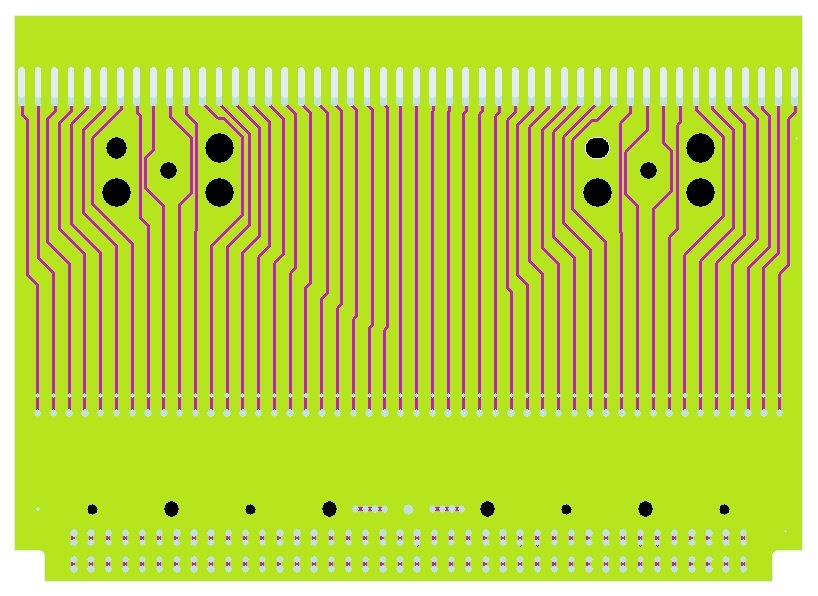 Solder Pads for Wires
DVM
Probe
Pads
Plated-through holes for Mill-Max receptacles
VSS
VSS
V
U
6
X Head Board (Top and Bottom)
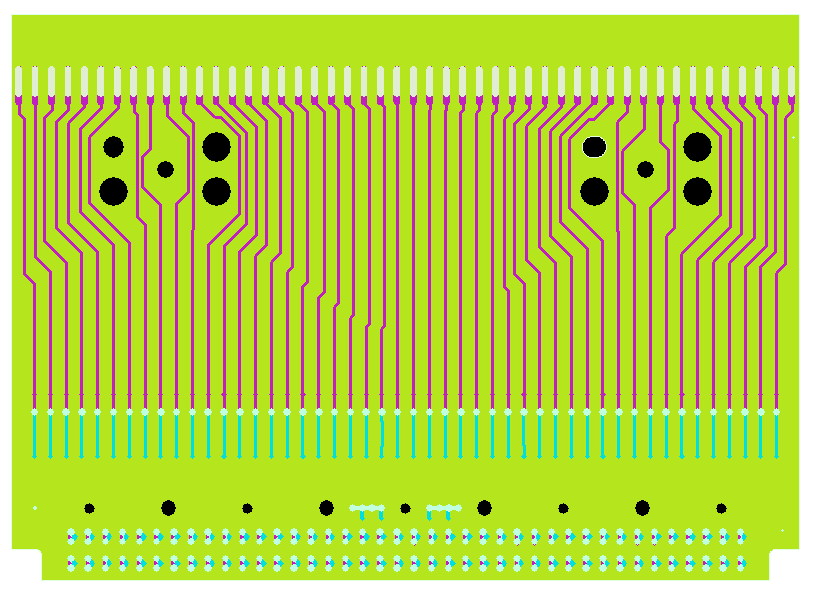 Pads
for
probe
card
V
U
7
X Head Board (Bottom)
Bottom-side pads are for a probe card mounted in place of a CR board. The probe card uses spring-loaded contacts and is held in place with 5 fasteners.
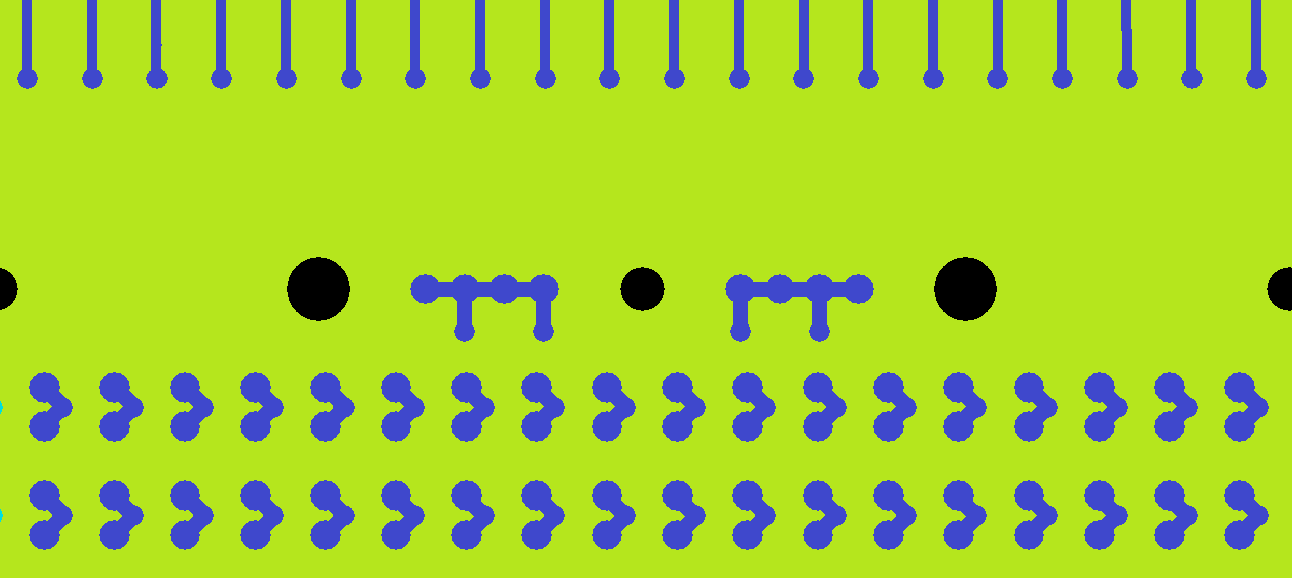 X
VSS
VSS
V
U
Circles show 1-mm diameter pads where probe cards make contact
8
X Head Board Design Check
1. Dielectric breakdown in air requires more than this voltage (for uncoated traces only)
9
V Side Board With Slot
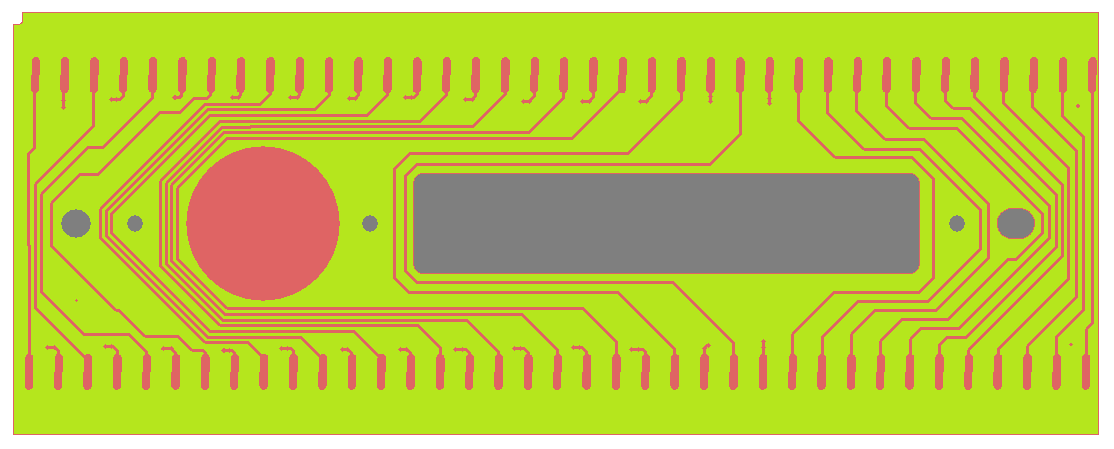 Top Layer
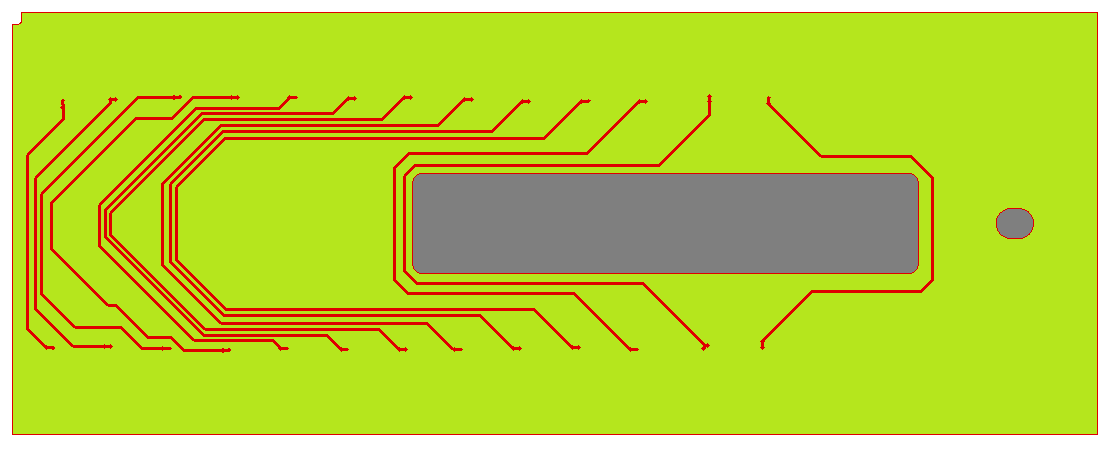 Internal Layer
10
V Side Board Design Check
1. Dielectric breakdown in air requires more than this voltage (for uncoated traces only)
11
V Side Board Design Check
A sample board had 2000 Volts applied between all adjacent traces on the top and internal layers for 15 minutes with no breakdown (Hi-Pot test threshold 100 nA)
This board will be re-designed to reduce or eliminate occurrences where adjacent wire traces are biased more than 500 Volts during electronic wire tension testing
12
Backup Slides
13